Category I Proposals for theOctober 2012 Faculty Senate Meeting
October 11, 2012
Proposal  #84735:Renaming Fisheries and Wildlife to Fisheries and Wildlife Sciences
Proposal  #83870:New Certificate Program: College and University Teaching
Renaming Fisheries and Wildlife to Fisheries and Wildlife Sciences
Executive Summary:

This proposal is a bit of housekeeping.  It seeks to rename the Fisheries and Wildlife BS degree to Fisheries and Wildlife Sciences.

A 1998 Cat I proposal asked to create a merged program named Fisheries and Wildlife Science, but it was mistakenly entered in Banner as Fisheries and Wildlife.  14 years later, someone finally noticed.

As part of this proposal, the department asks that the name be corrected, and that an “s” be added to Science.
Renaming Fisheries and Wildlife to Fisheries and Wildlife Sciences
From the 1998 Cat I:

“Currently the Department of Fisheries and Wildlife offers two B.S. degrees, one in Fisheries Science and one in Wildlife Science and six Options. The degree Options are Fisheries/Business, Fishery Science, Marine Resources, Fishery Science, Marine Resources, Public Education/Extension, Wildlife Science, and Individual Studies. Under the proposed curriculum, these would be reduced to a Specialty Option and a single B.S. Degree in Fisheries and Wildlife Science. “
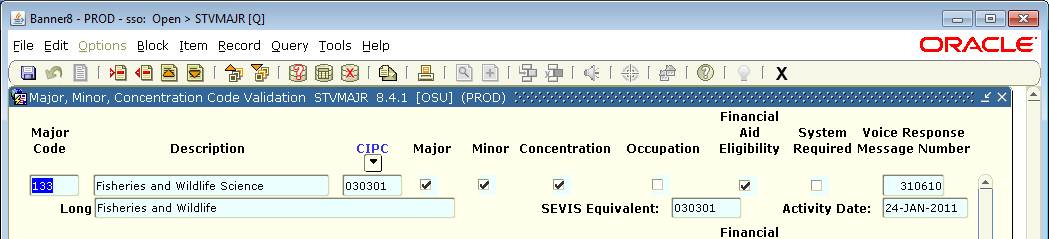 Renaming Fisheries and Wildlife to Fisheries and Wildlife Sciences
Impacts to Students: No overt impact. No courses in the program are being changed. No degree requirements are being changed.


Budget Impacts: Insignificant.
Renaming Fisheries and Wildlife to Fisheries and Wildlife Sciences
External Letters of Support:
 None sought
Issues: This is obviously a good thing to do.  However, the only stickiness is that a new Major Code needs to be created so that we don’t invalidate prior students’ diplomas and transcripts.  (That would be bad.)  Current students will have the option to use either.


Vote: The Curriculum Council approved this proposal, with no dissenting votes.
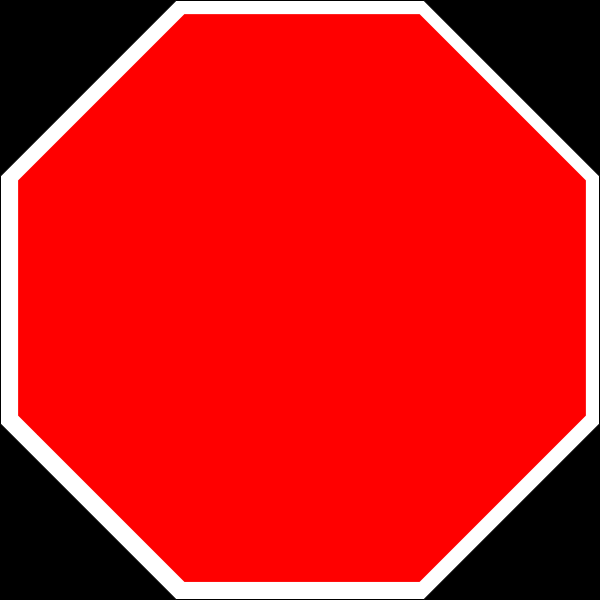 New certificate program: College and University Teaching
Executive Summary:

This proposal is for an 18-hour graduate certificate that includes both advanced coursework and experiential learning.  This certificate’s goal is to enhance the employability, preparedness, and early career development of graduate students heading towards academic careers.  This certificate will be granted through the Graduate School.

Coursework consists of:

 Core coursework (8)  [AHE 547, AHE 553]
 Specialized coursework and experiences (4) [22 credits, pick 4]
 Supervised teaching internship (3) [IST 610]
 Capstone teaching portfolio (3) [IST 607]
New certificate program: College and University Teaching
Impacts to Students: Only good.  Nothing is being changed or taken away.  Students can use this to become better teachers, and to become more competitive in the academic job market.


Budget Impacts: Moderate:  ~ $100,000 incremental per year.
This includes a .50 FTE Director, two .25 FTE Adjuncts, and a .49 FTE GTA.
New certificate program: College and University Teaching
Letters of Support /  Liaison:
 Center for Teaching and Learning
 Academic Success and Engagement
 Technology Across the Curriculum
 ASOSU Director of Graduate Student Affairs
 Coalition of Graduate Employees
 Women Studies
 College of Education
 Ecampus
 Agricultural Education
 … and more
New certificate program: College and University Teaching
Issues: The “experience” – what counts?  Does a GTA count?  Does it have to take place at OSU?  These issues were resolved – basically any term-long live teaching experience will count.  Paper-grading will not.  The program will work with the students to help create the opportunities.


Vote: The Curriculum Council approved this proposal, with no dissenting votes.
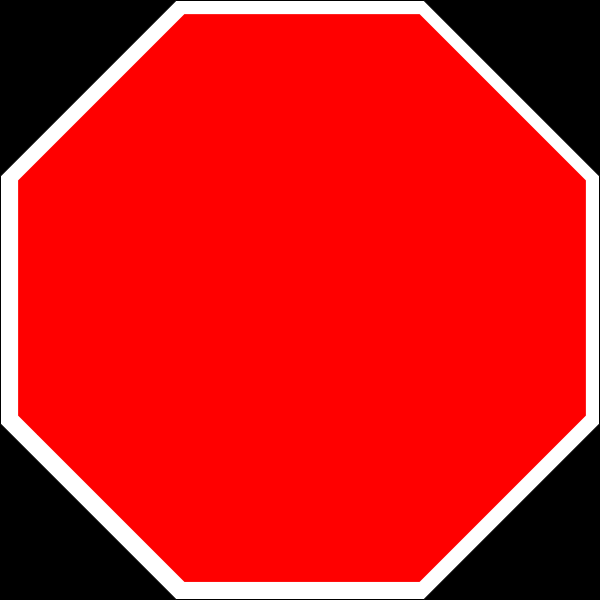